PHÒNG GIÁO DỤC & ĐÀO TẠO LONG BIÊN 
  TRƯỜNG TIỂU HỌC ĐỨC GIANG
Môn: Toán
LỚP 1
Bài 13:LUYỆN TẬP CHUNG
(Tiết  3)
KHỞI ĐỘNG
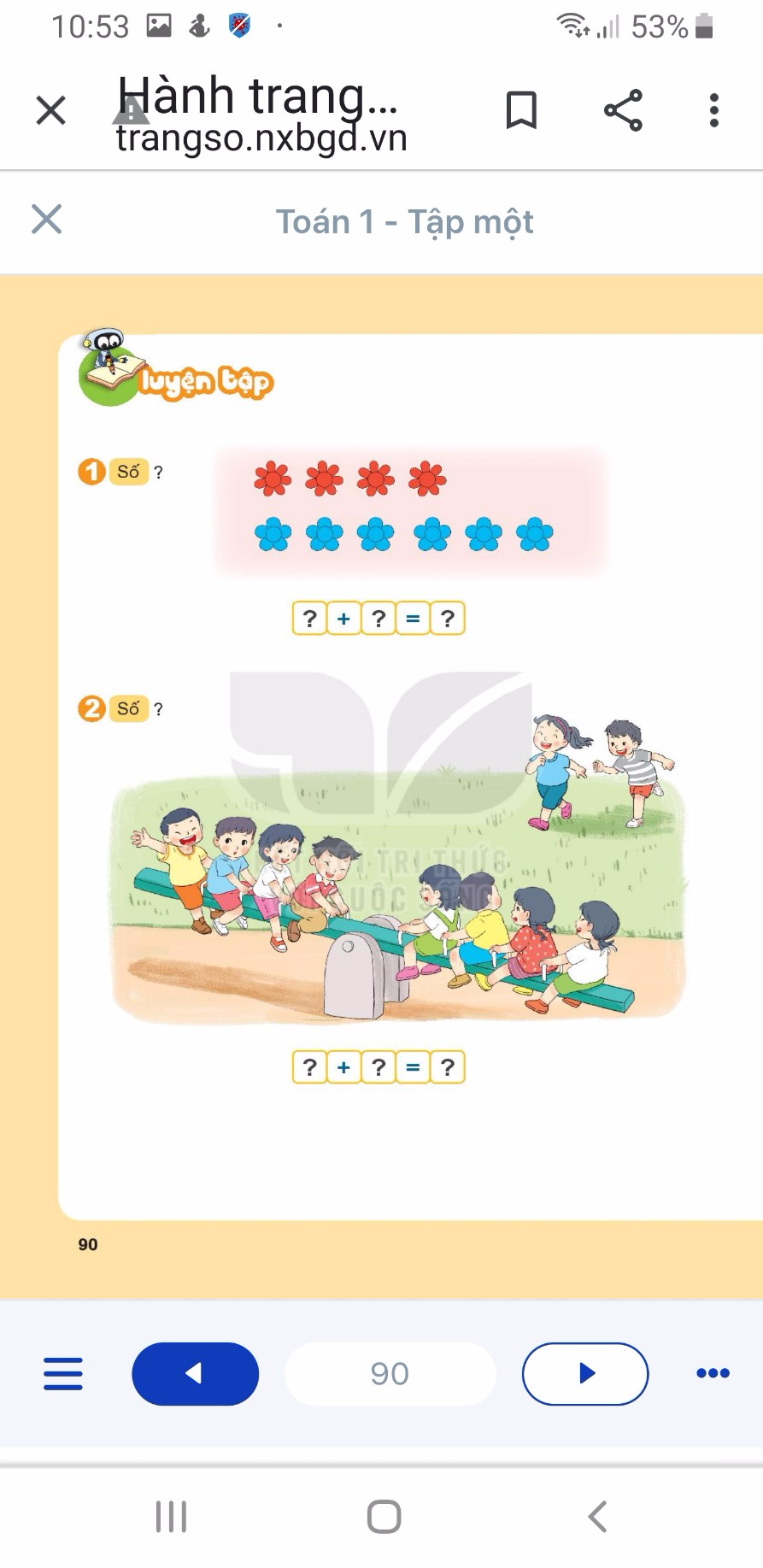 4
6
10
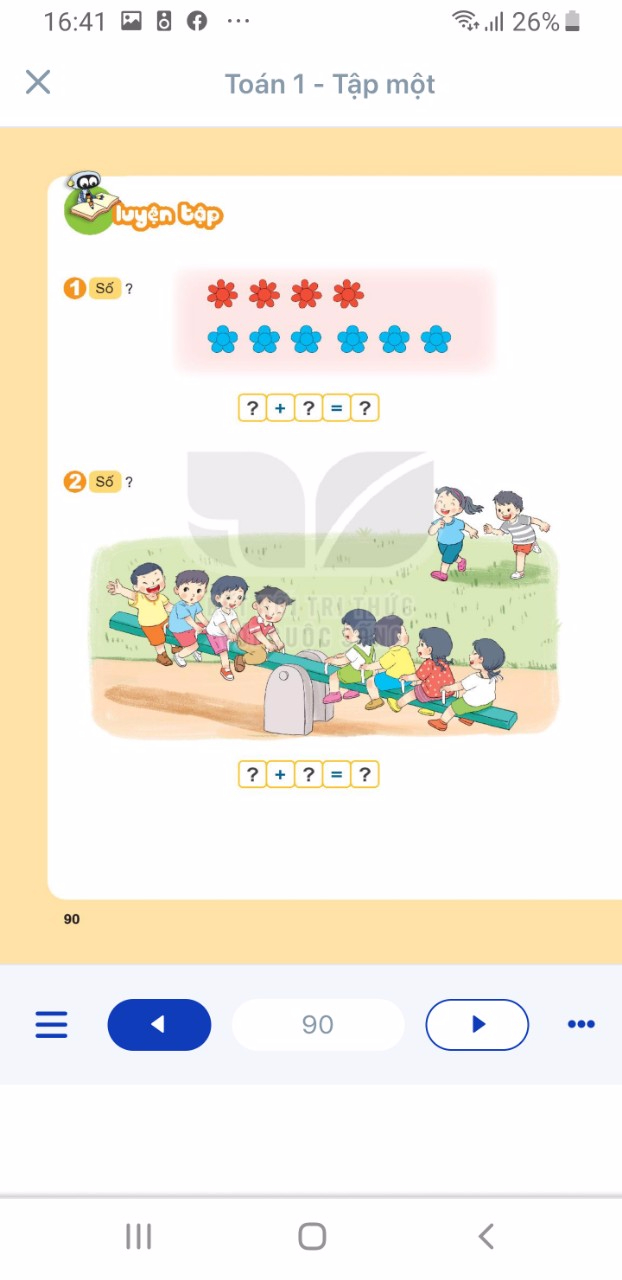 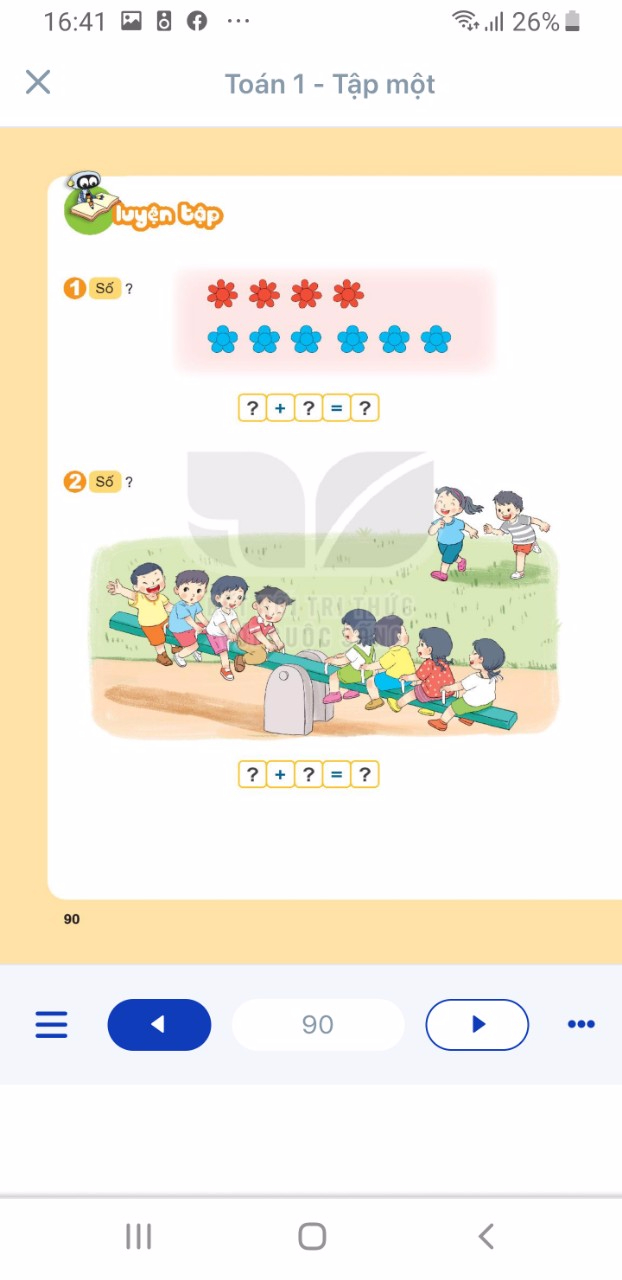 8
2
10
NGHỈ GIỮA GIỜ
3. >,<, =, ?
?
?
?
?
?
?
3. >,<, =, ?
>
=
=
>
<
>
3
5